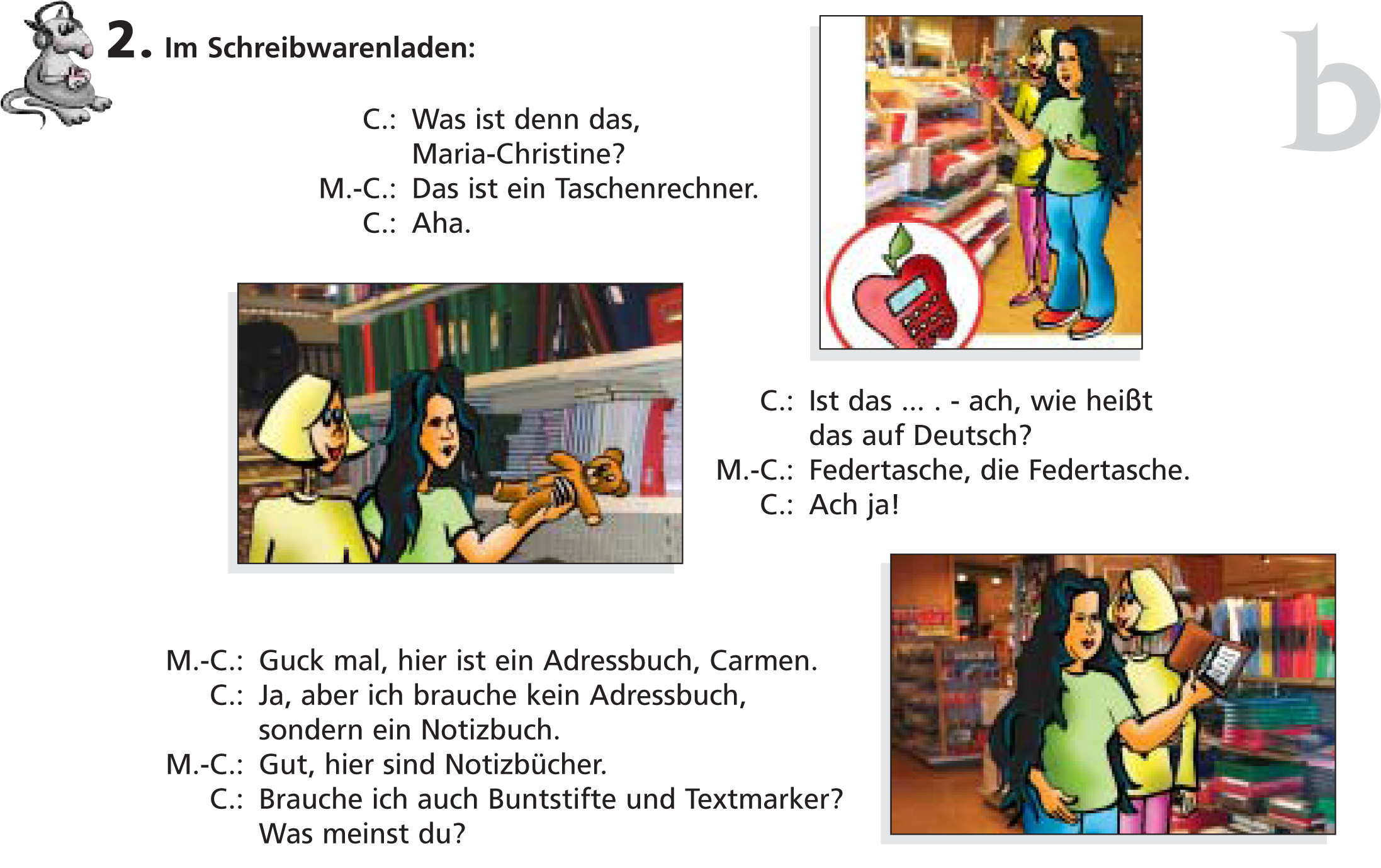 Τι υπάρχει πριν από τα ΟΥΣΙΑΣΤΙΚΑ
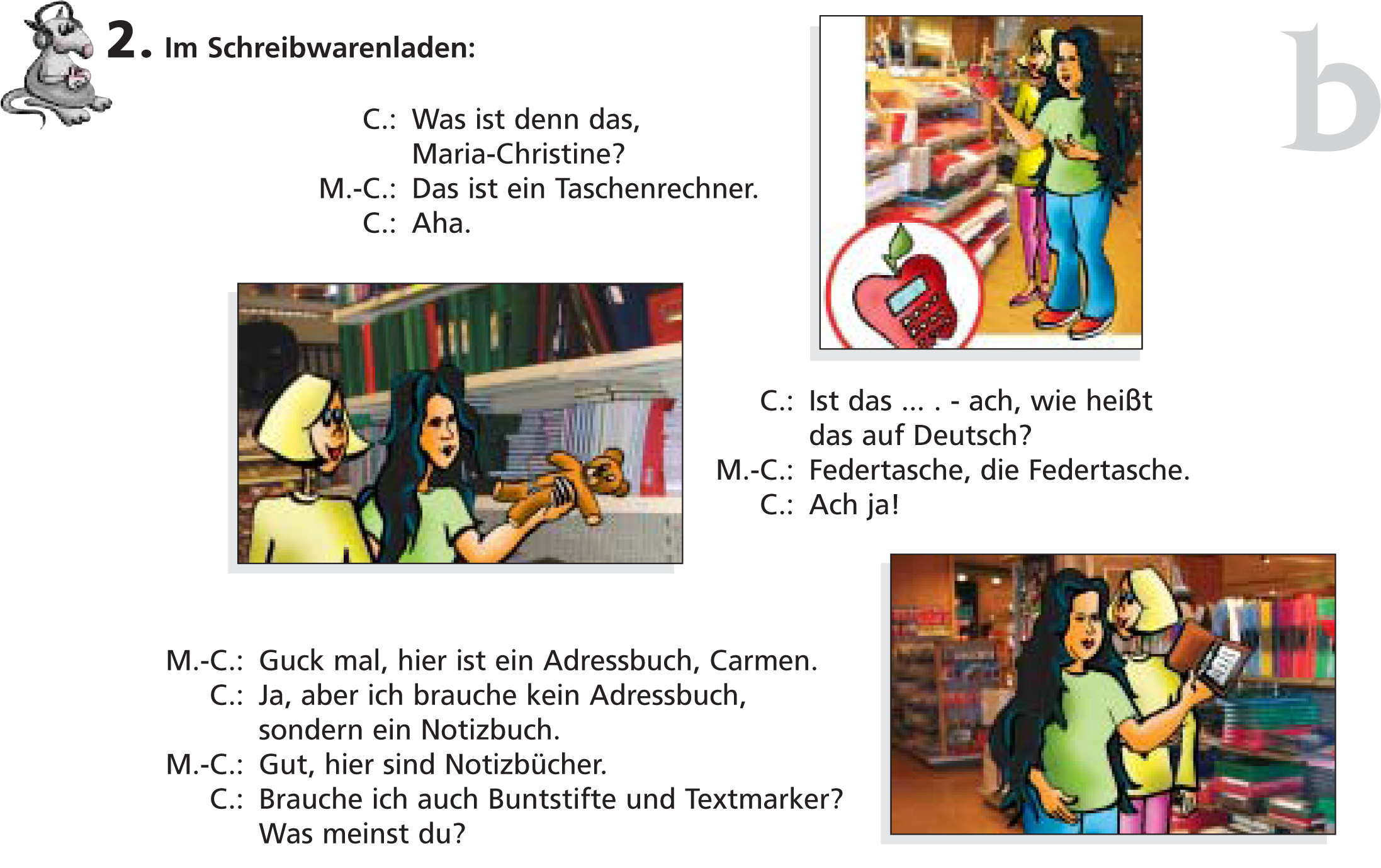 Ανάλογα με το τι εκφράζουμε , χρησιμοποιούμε άλλο ΑΡΘΡΟ
Τι είναι αυτό;
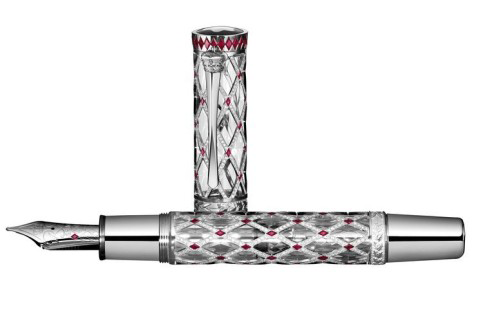 Das ist ein Füller!
Ποιο κοστίζει 15 Ευρώ
Der Füller kostet nur 15 Euro!
Τι είναι αυτό;
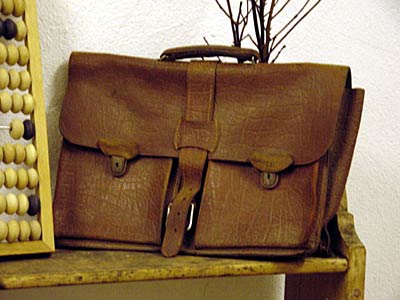 Das ist eine Schultasche.
Πως είναι η τσάντα;
Die Tasche ist altmodisch!
Τι είναι αυτό;
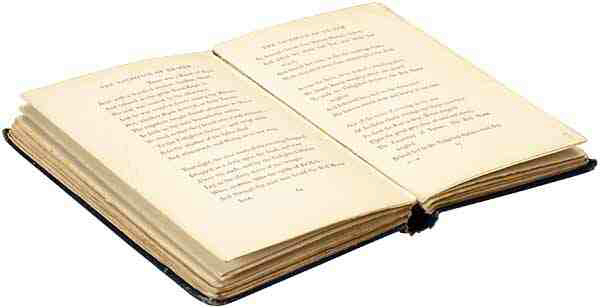 Das ist ein Buch!
Πως είναι το βιβλίο;
Das Buch ist interessant !
Τα άρθρα που μάθαμε μέχρι τώρα ήταν…
ein
eine
ein
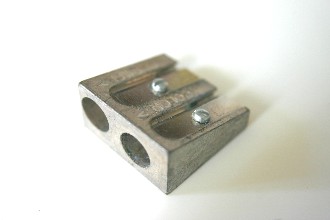 Ist das ein Buch?  - Nein, das ist kein Buch.
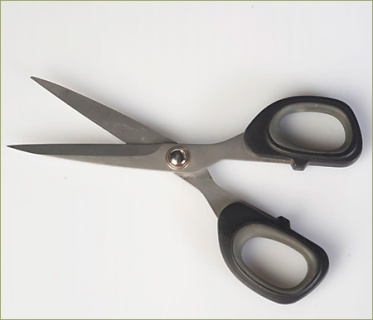 Ist das eine Tasche?  - Nein, das ist keine Tasche.
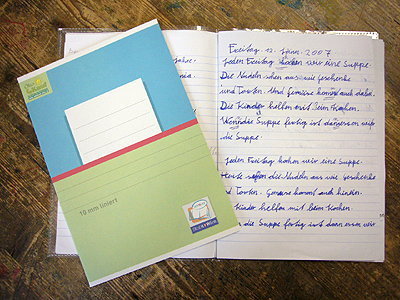 Ist das ein Lineal?  - Nein, das ist kein Lineal.
Το άρθρο σε αυτές τις προτάσεις  αρνείται το ουσιαστικό
Τα Άρθρα 1
1. Τα ουσιαστικά έχουν μπροστά ένα ____________
2. Χρησιμοποιούμε __________ είδη άρθρων
Άρθρο
διαφορετικά
Με το οριστικό εκφράζουμε κάτι ____________
συγκεκριμένο
die
das
ein
Με το αόριστο εκφράζουμε κάτι ____________
ein
kein
keine
kein
keine
αόριστο
Με το αρνητικό _____________ ένα ουσιαστικό
sie
er
sie
αρνούμαστε
Συμπλήρωσε τα κενά με άλλα πράγματα του σχολείου.
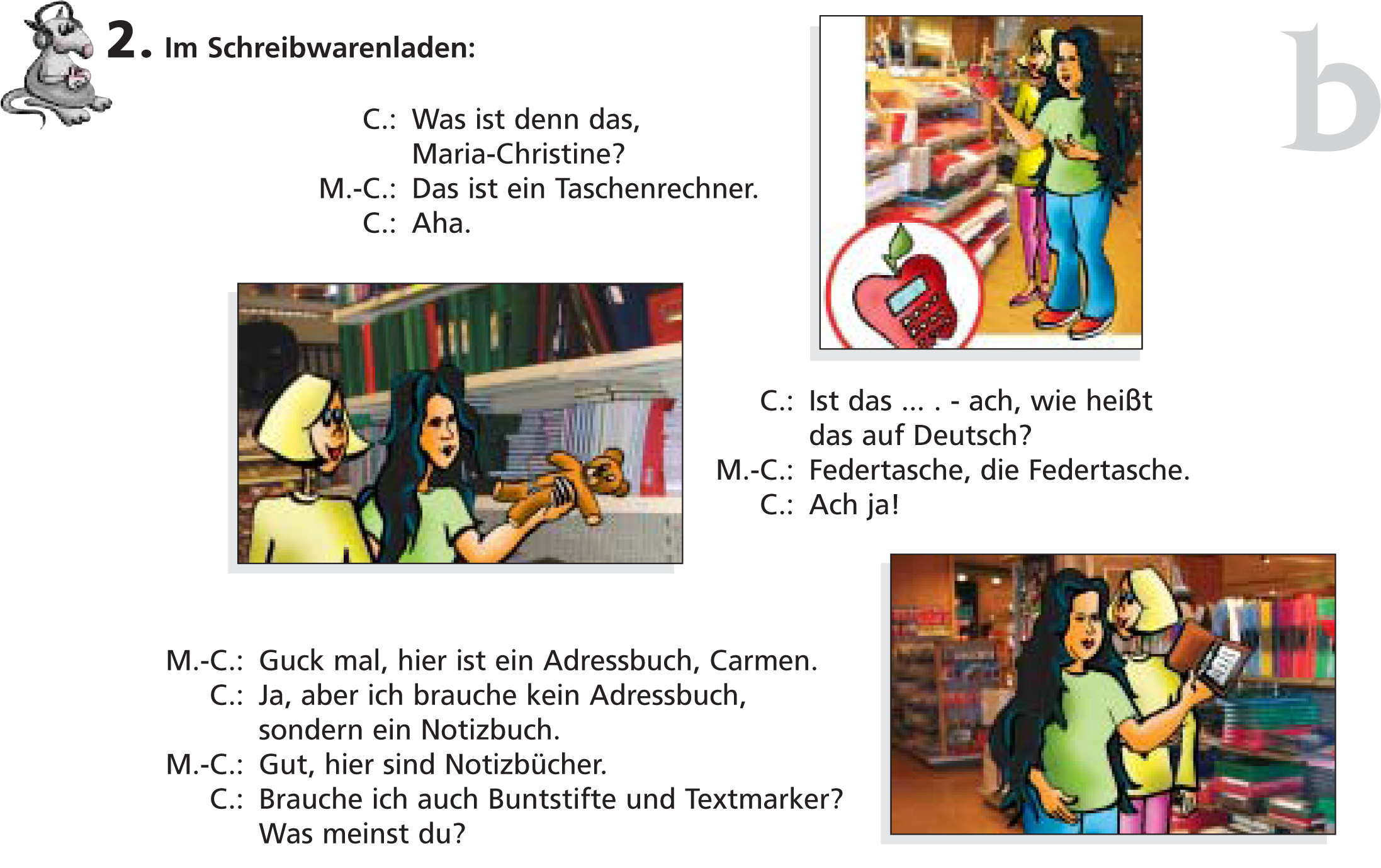